ROUND 3
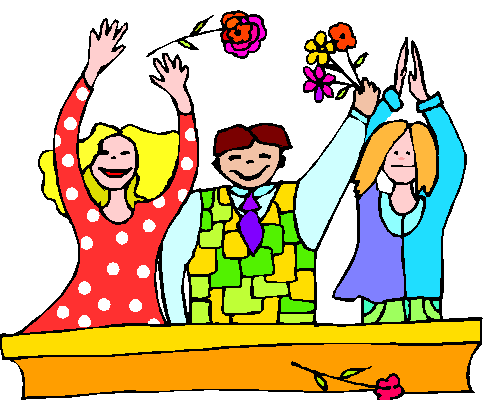 Celebreties
В
А
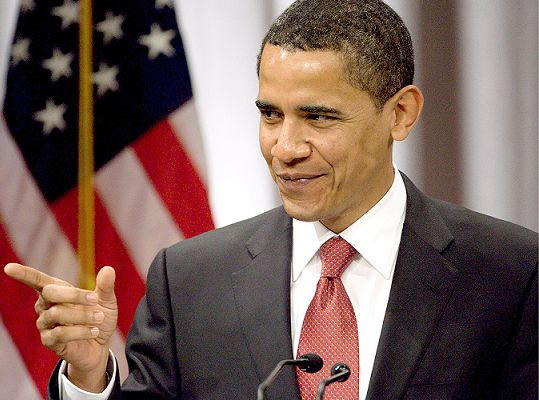 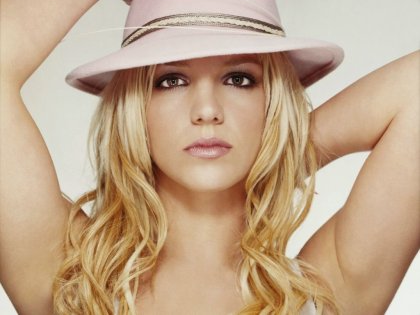 С
D
Celebreties
В
А
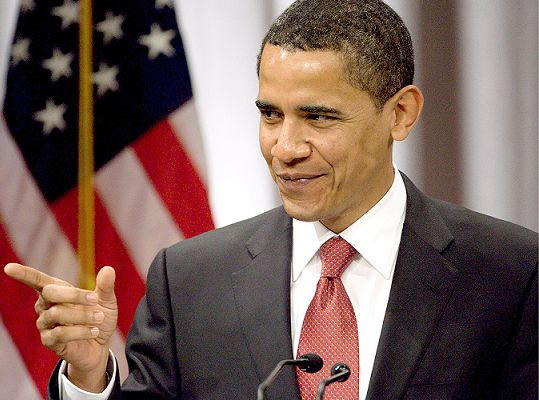 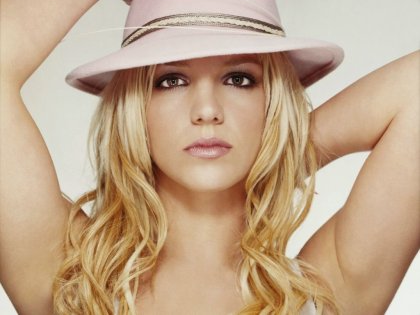 С
D
Sport
В
А
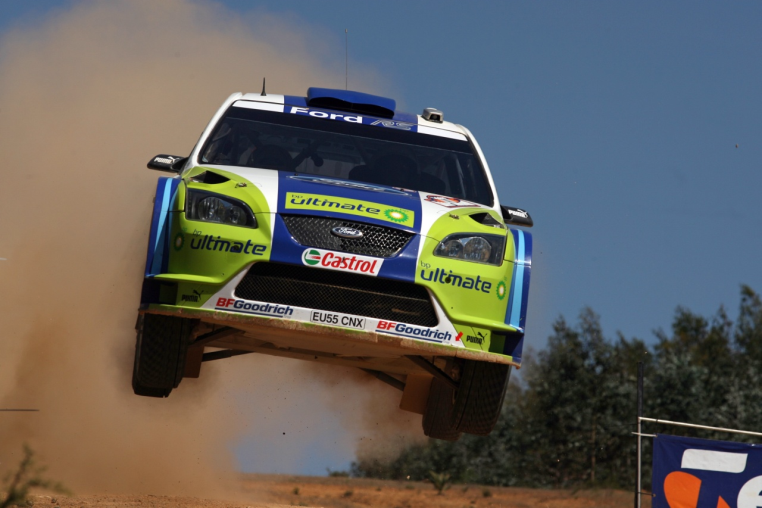 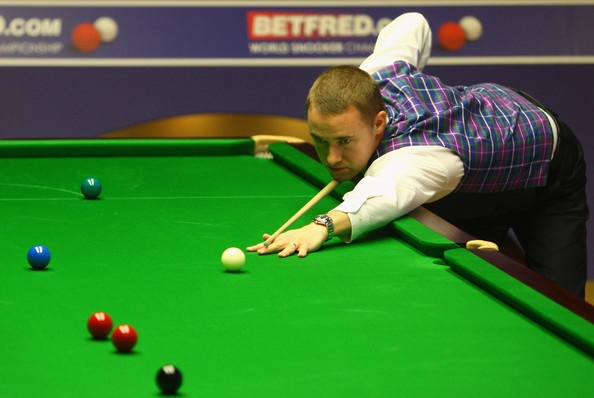 С
D
Sport
В
А
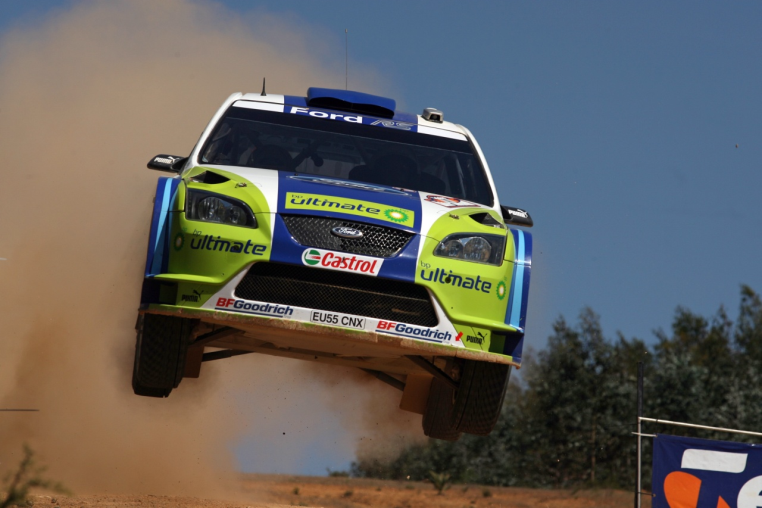 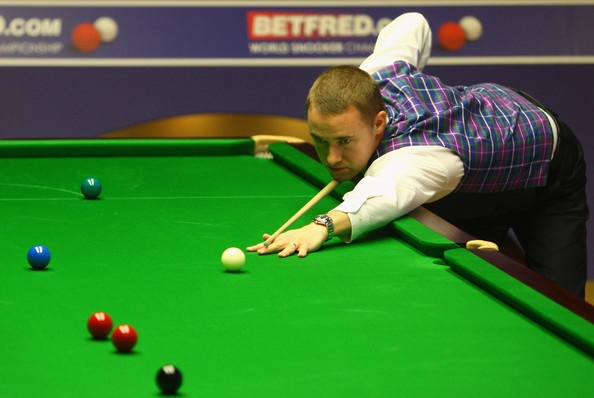 С
D
Musical instruments
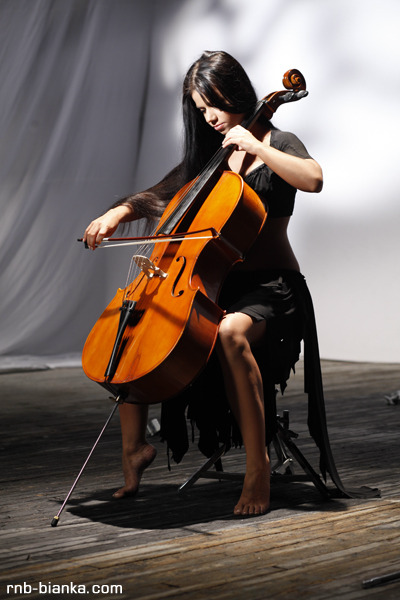 А
В
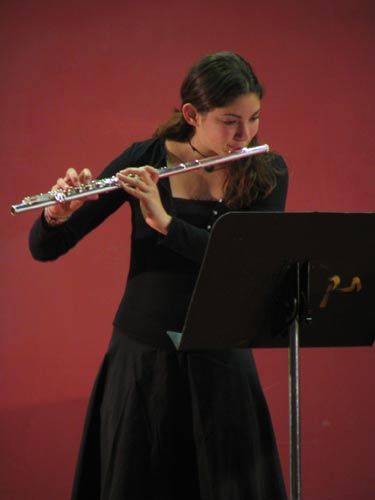 С
D
Musical instruments
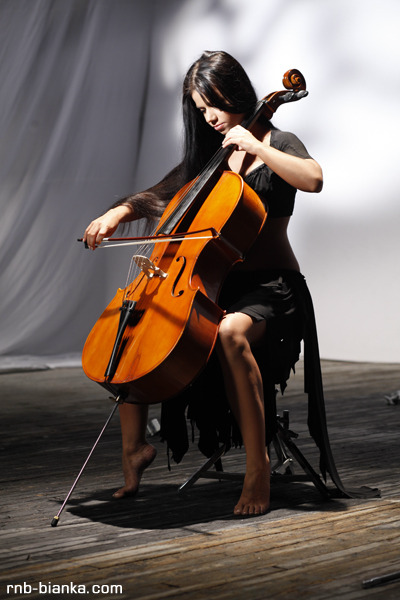 А
В
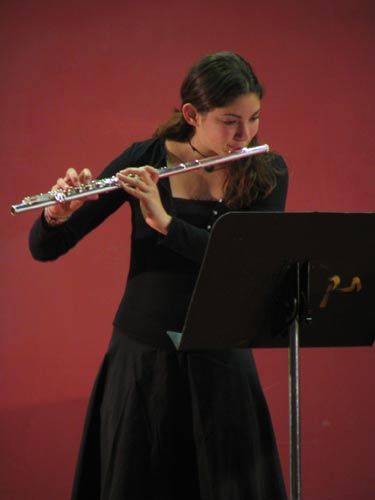 С
D
Dances
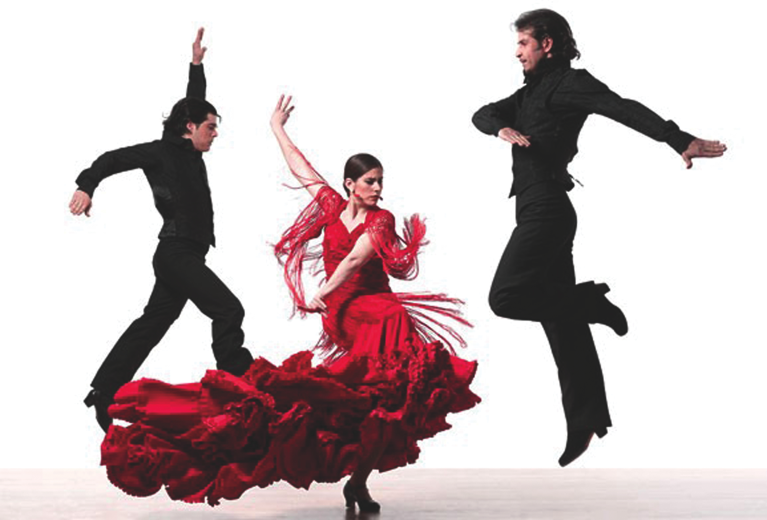 А
В
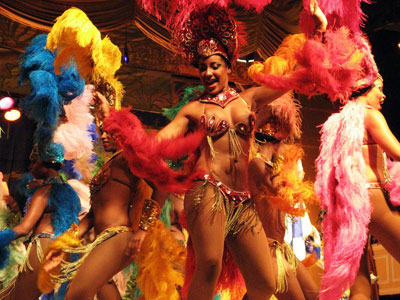 D
С
Dances
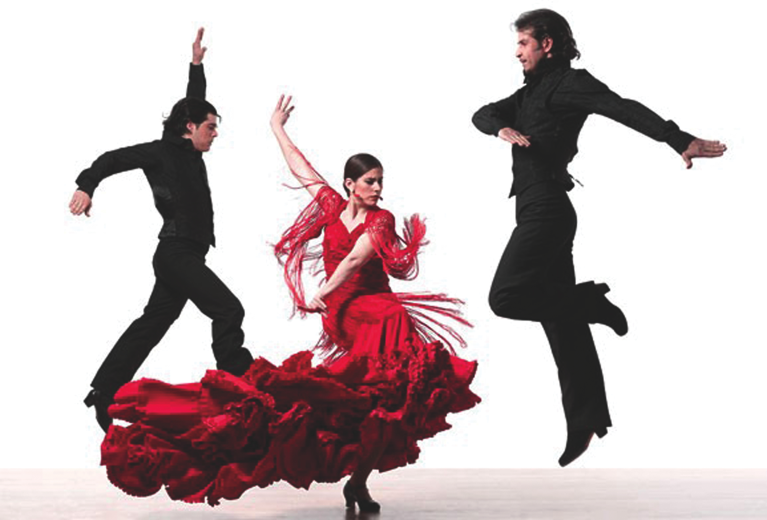 А
В
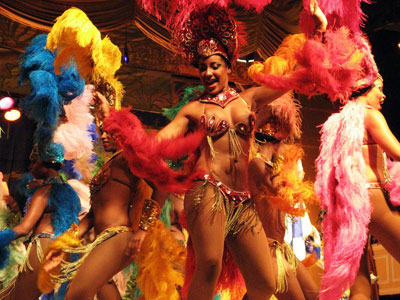 D
С
Cartoon characters
В
А
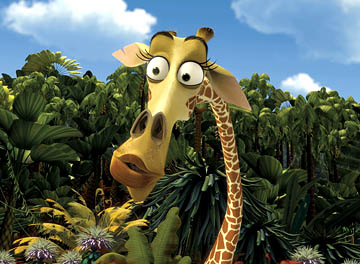 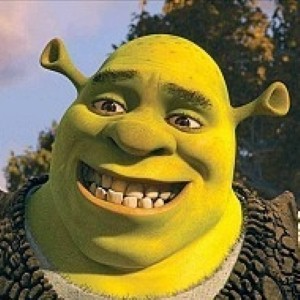 С
D
Cartoon characters
В
А
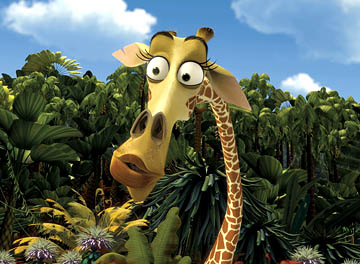 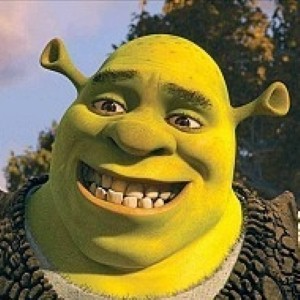 С
D
Food
А
В
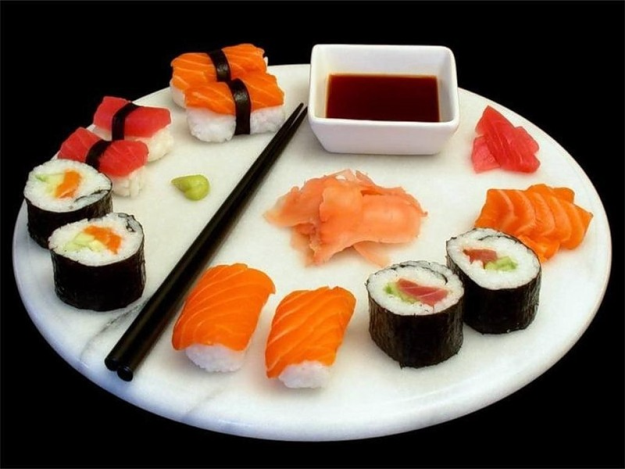 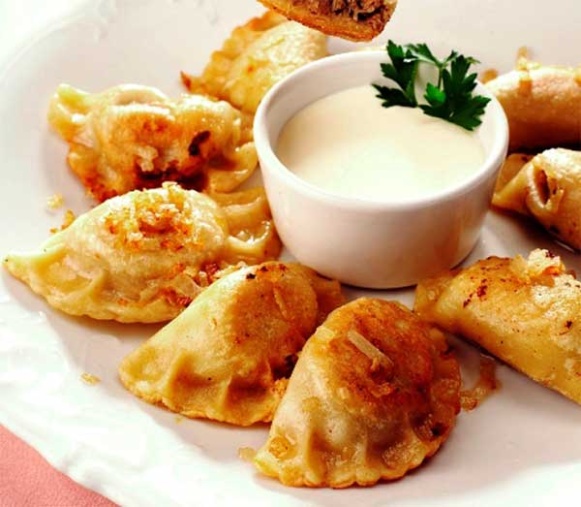 D
С
Food
А
В
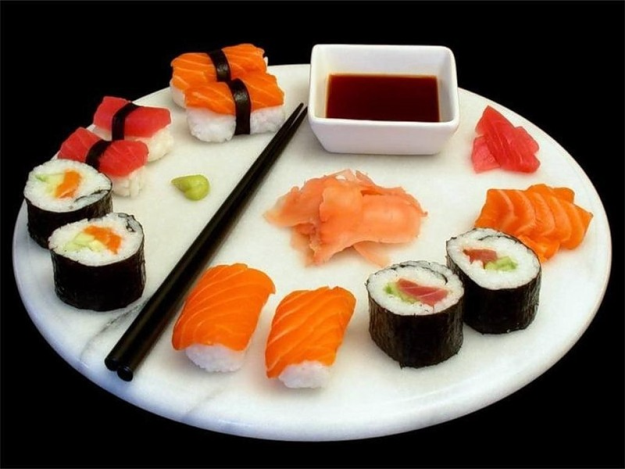 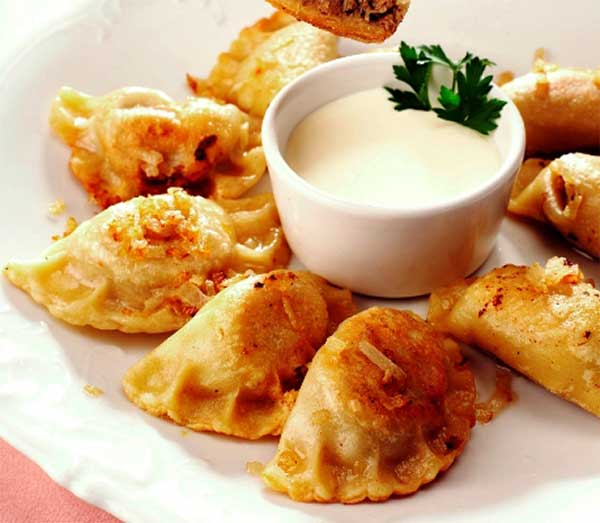 D
С
Towers
А
В
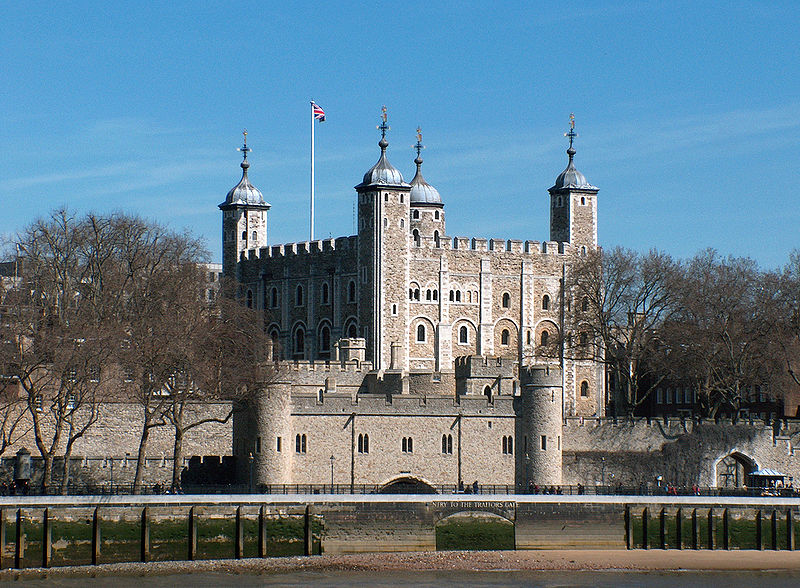 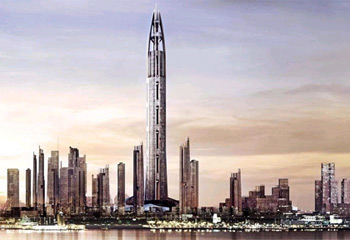 С
D
Towers
А
В
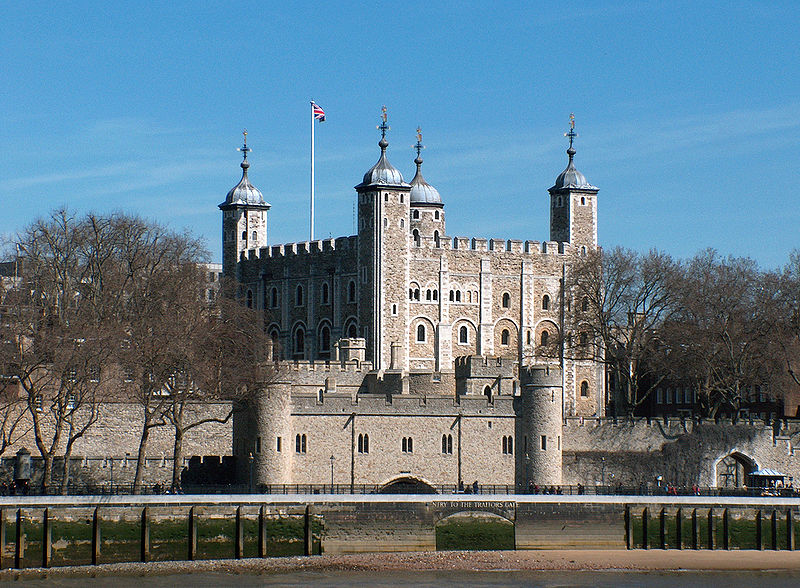 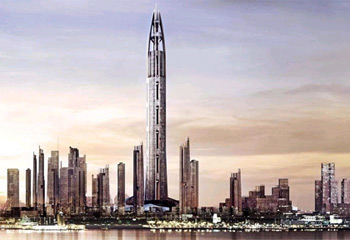 С
D
Accessories
А
В
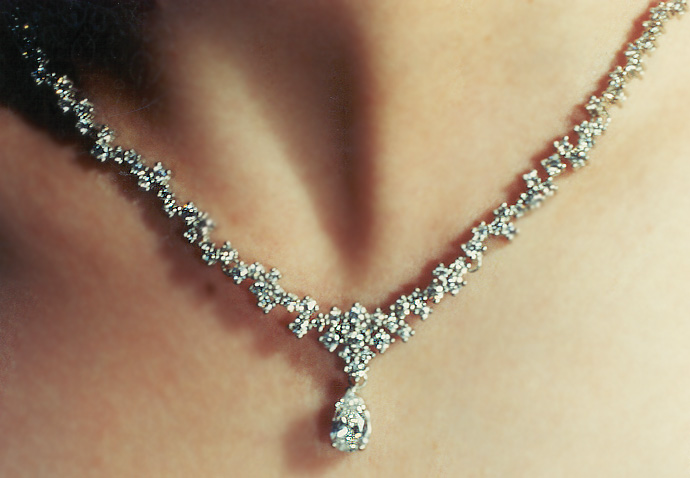 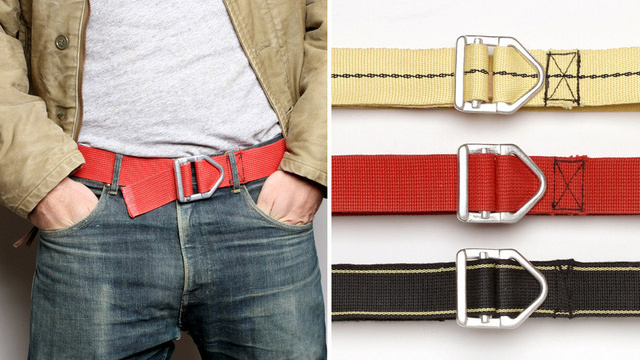 D
С
Accessories
А
В
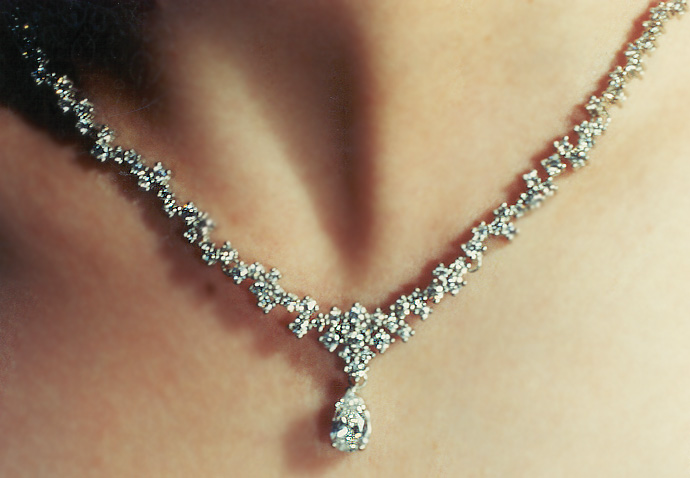 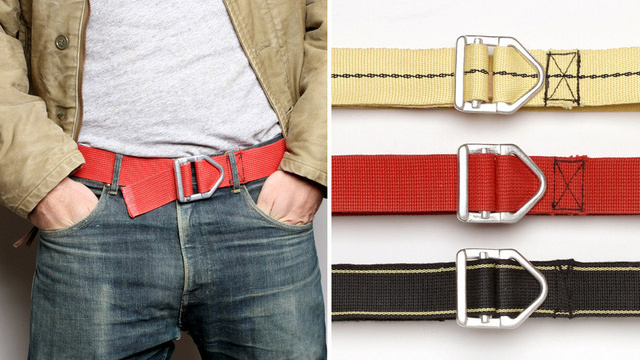 С
D
Capitals
А
В
С
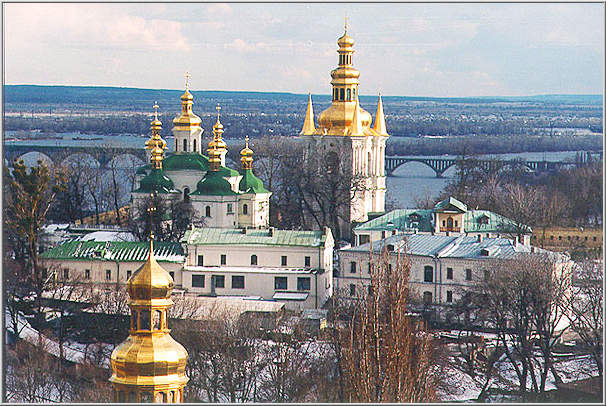 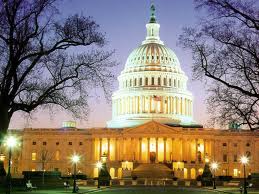 D
Capitals
А
В
С
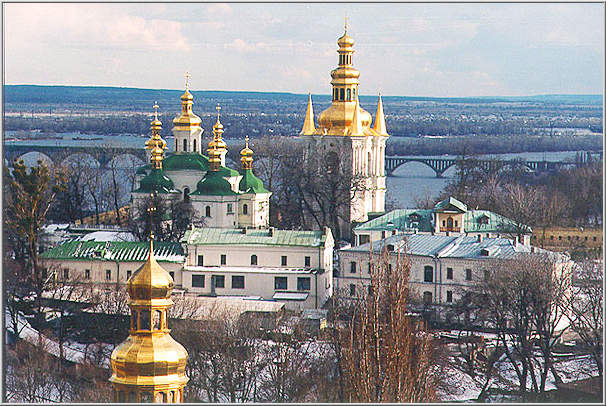 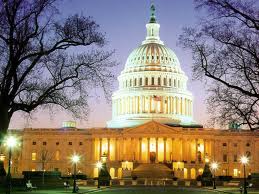 D
Transport
А
В
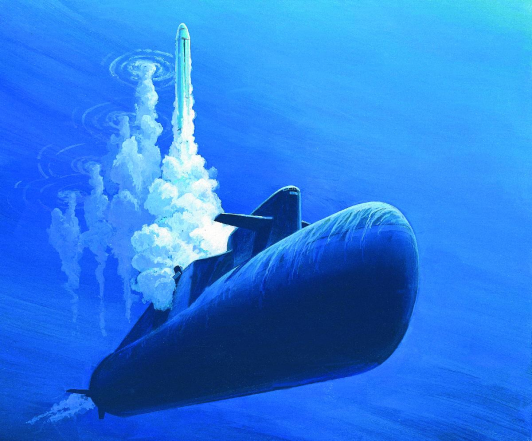 С
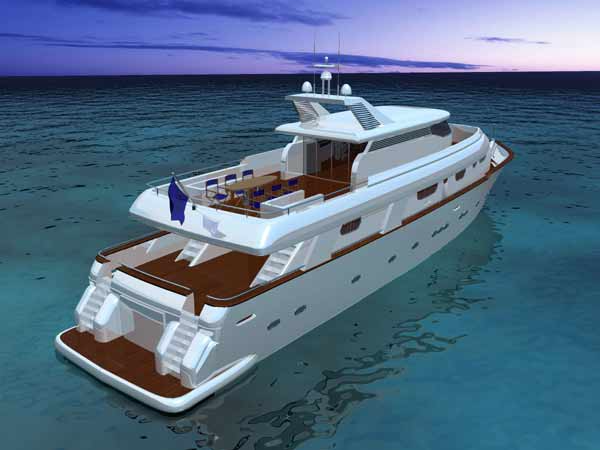 D
Transport
А
В
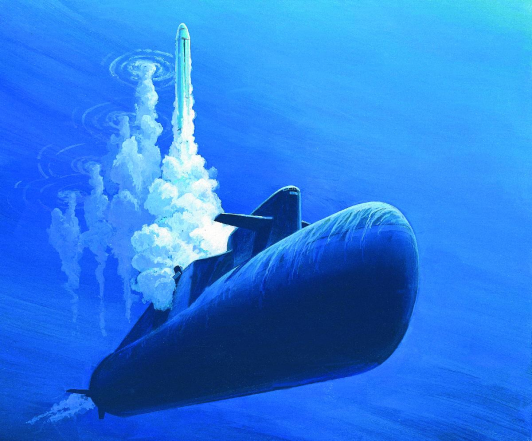 С
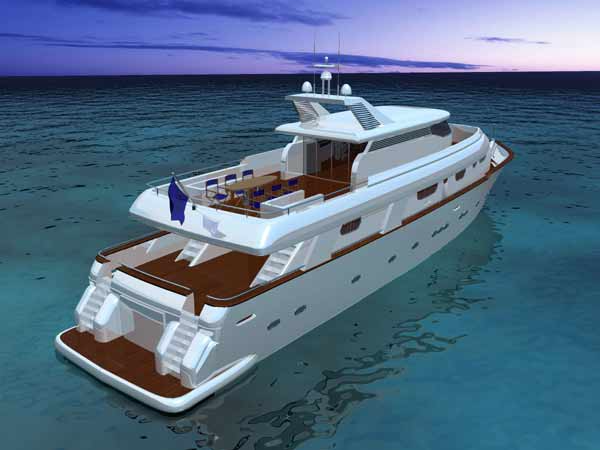 D